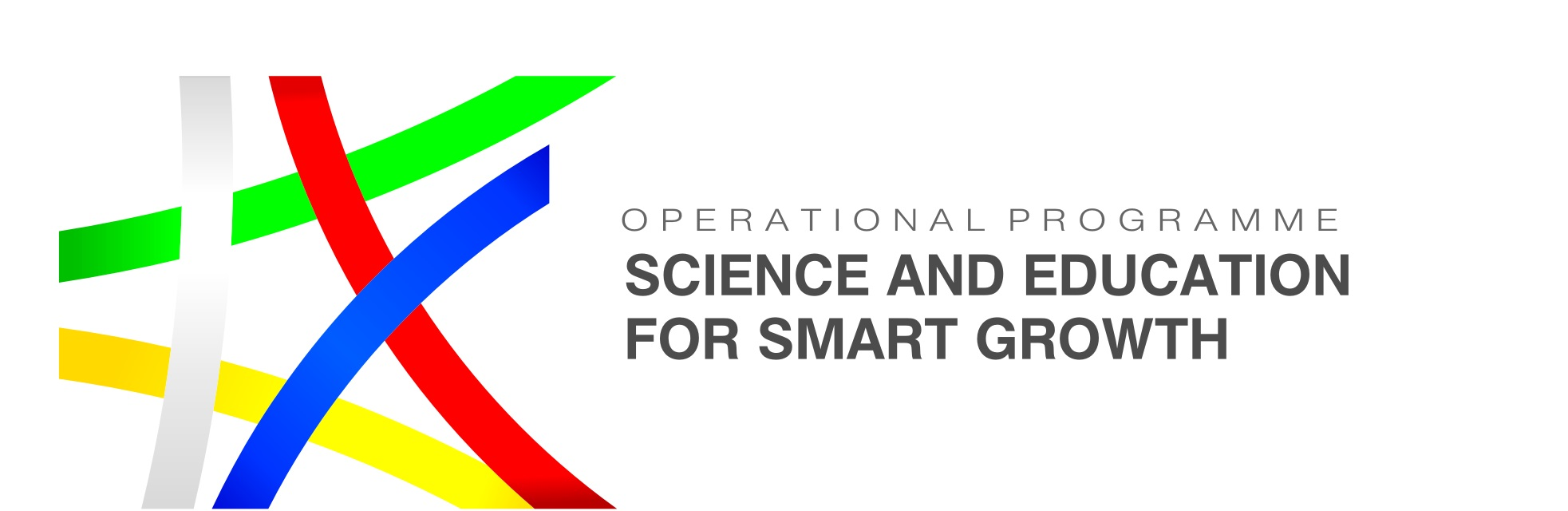 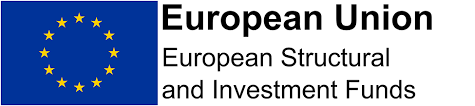 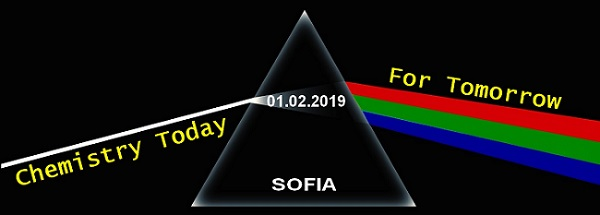 Acknowledgements: Authors  are grateful to Operational  programme "Science and Education for Smart Growth", 
project  BG05M2OP001-2.009-0028